The Tarr Steps Story
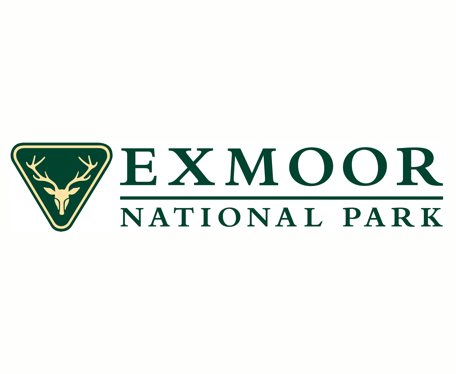 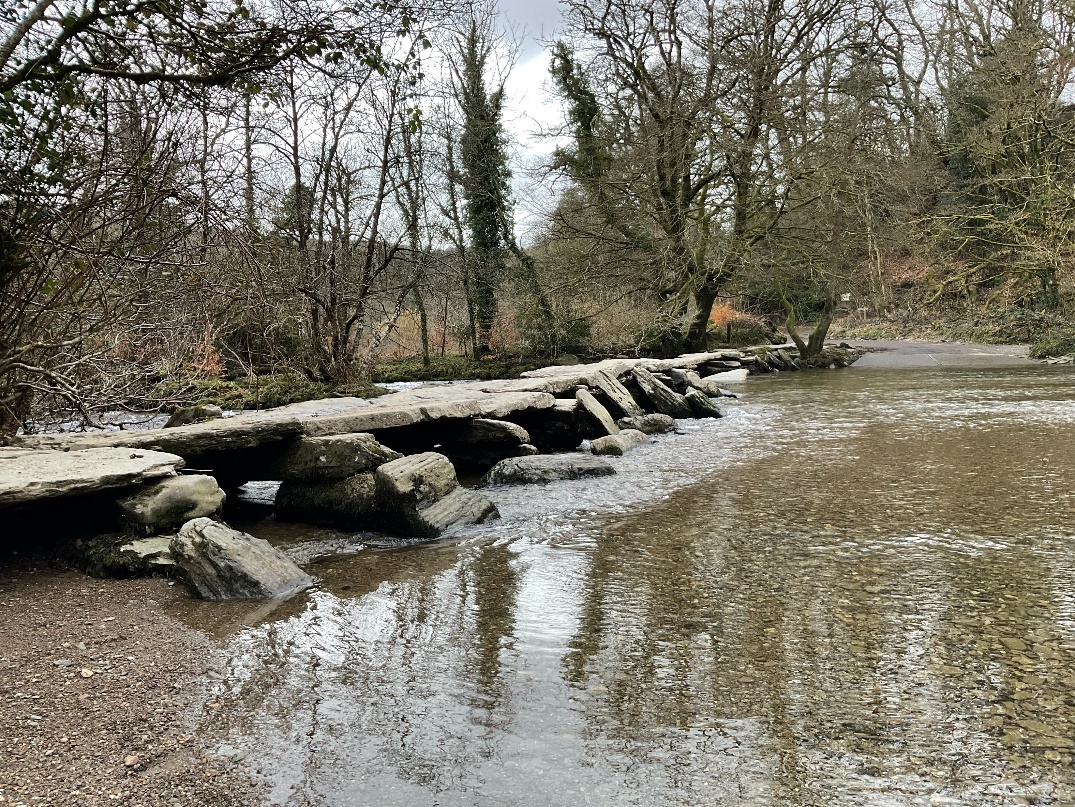 Tarr Steps is an outdoor area with a special bridge, a river, woods and meadowsThis means it is a place where I can spend time in the countryside
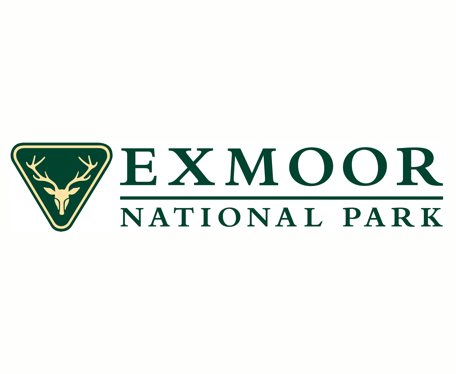 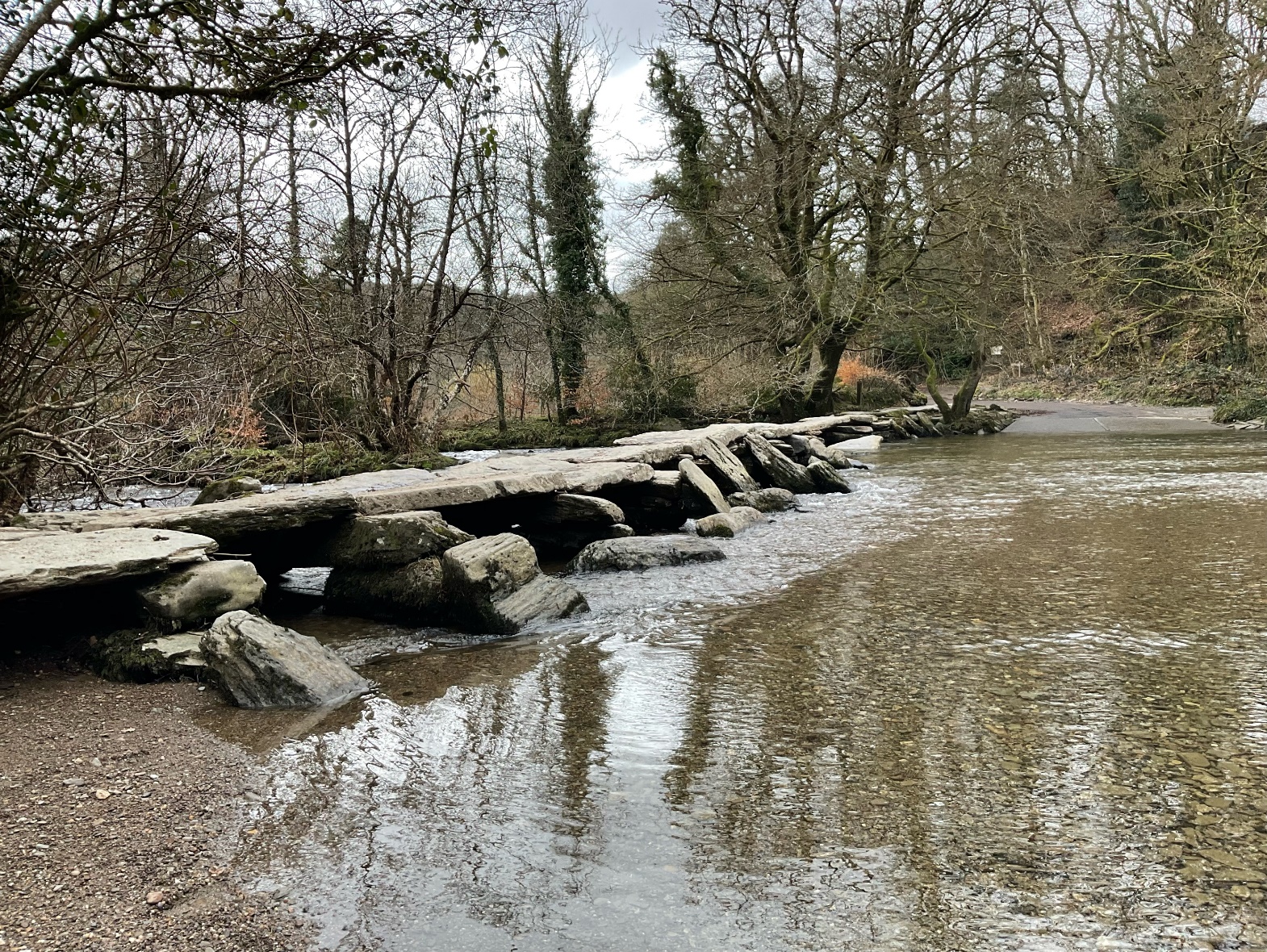 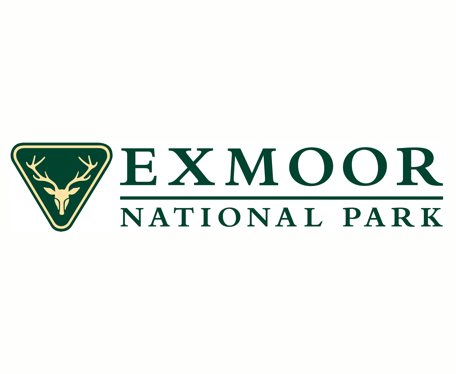 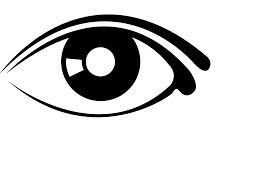 When I arrive to visit Tarr Steps I might see:
A pub called the Tarr Farm Inn
The car park
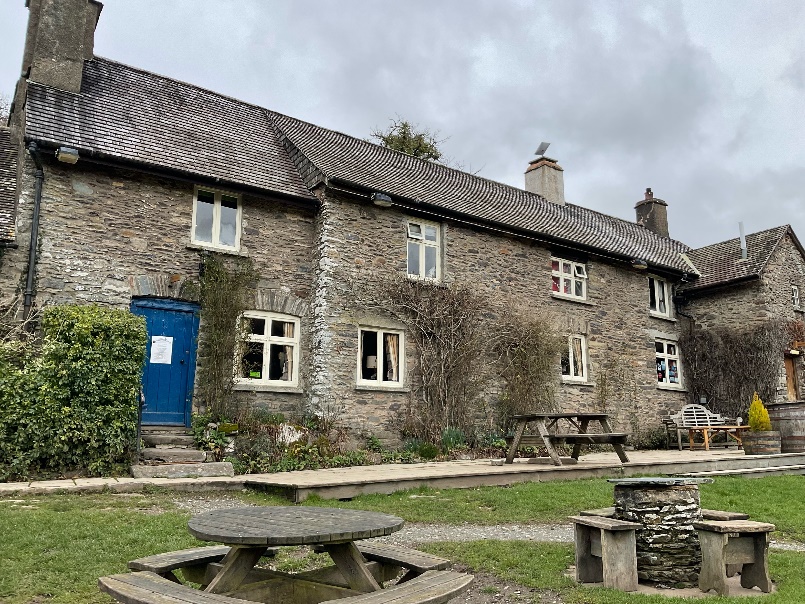 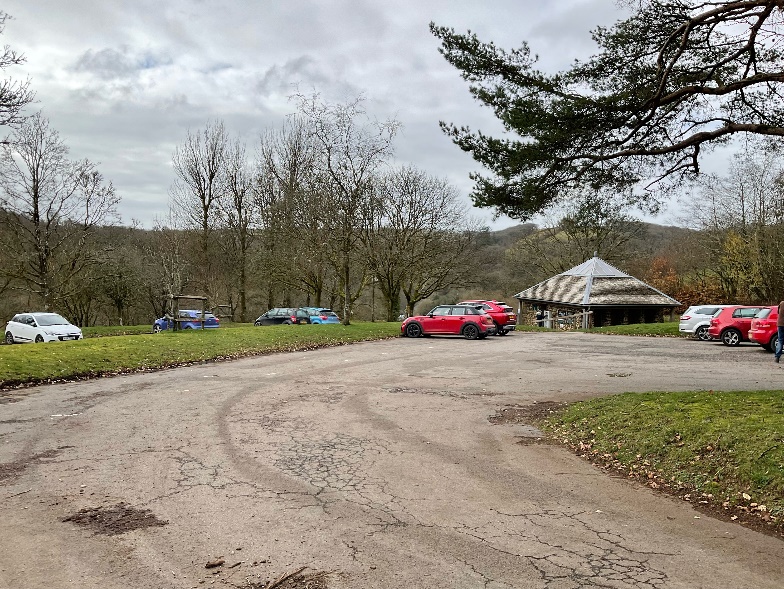 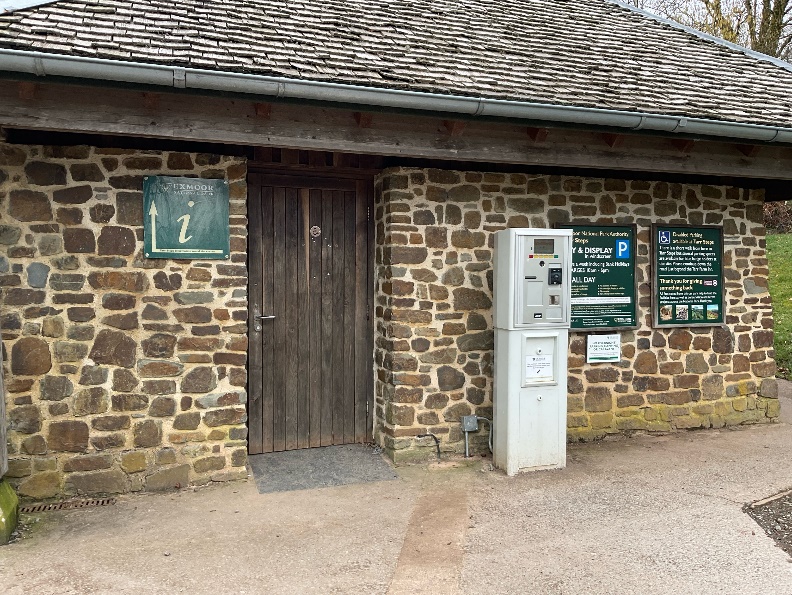 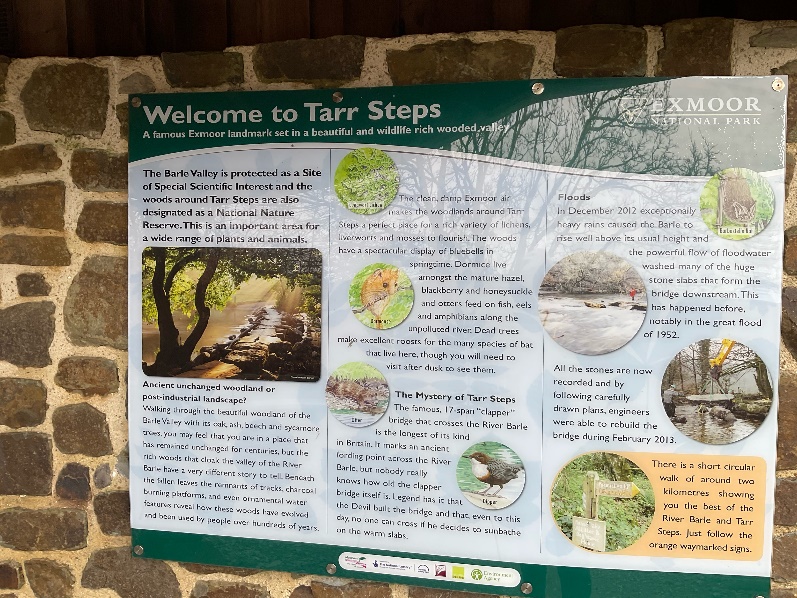 An information board
A building made of stone with toilets inside.
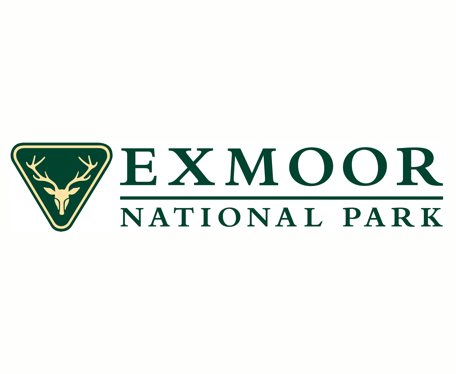 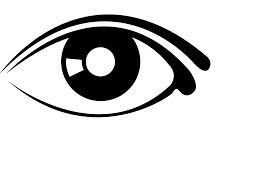 When I visit Tarr Steps I might see:
A river
The old bridge called Tarr Steps
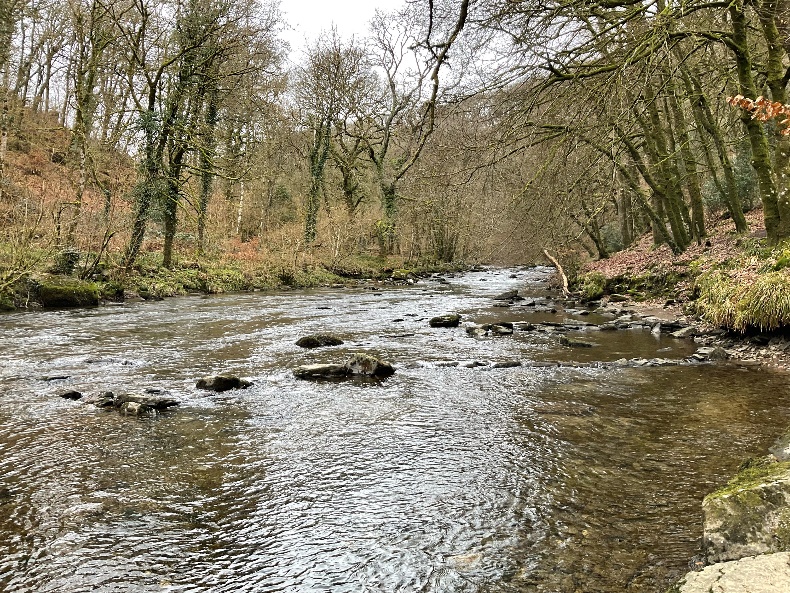 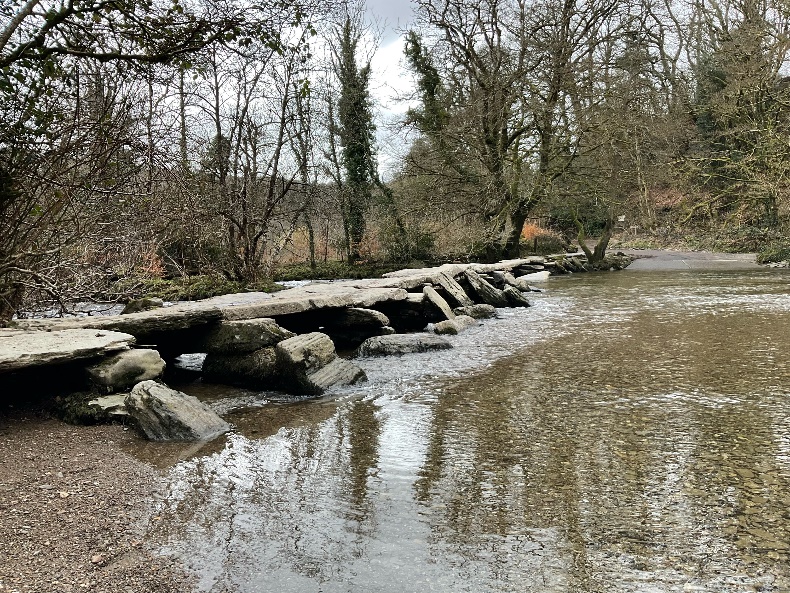 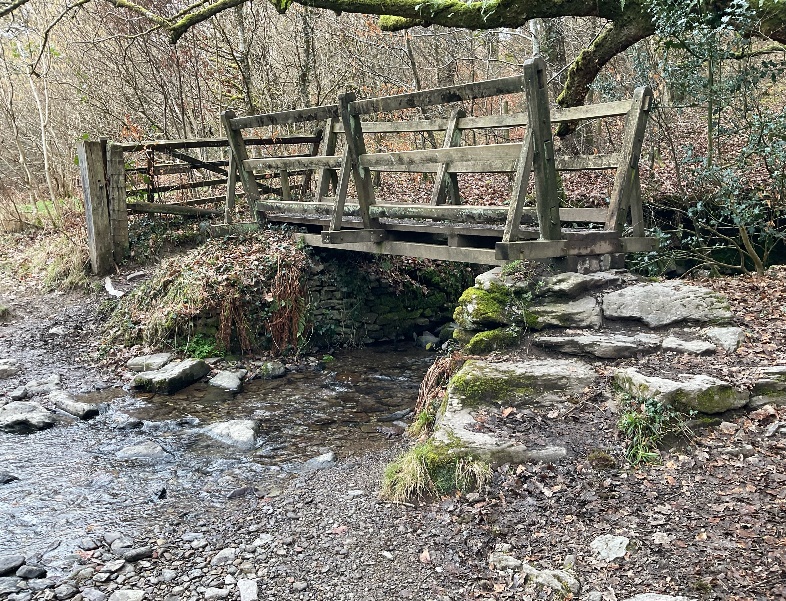 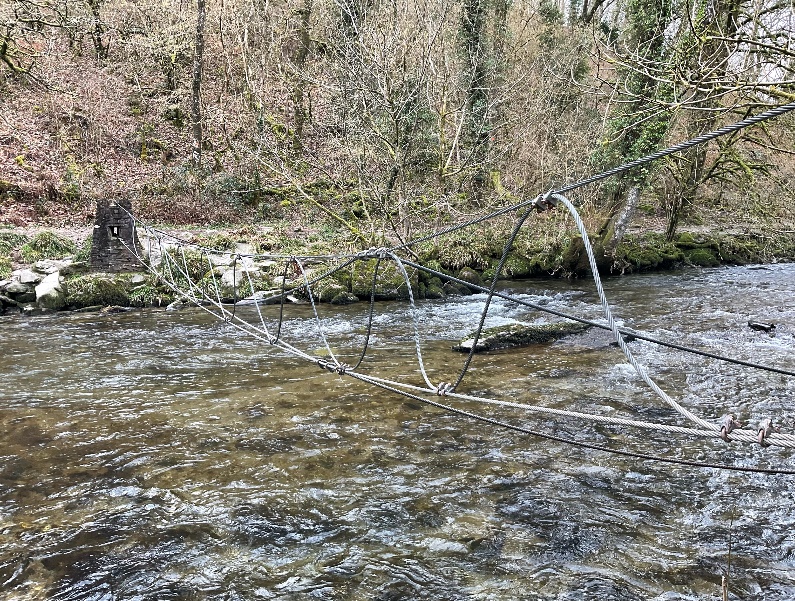 A metal ‘tree catcher’. This is to stop trees which may have fallen into the river from going any further
A wooden footbridge
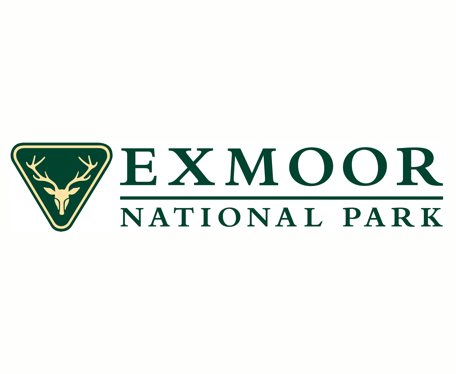 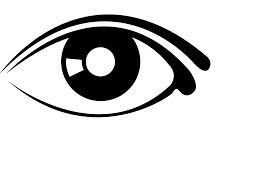 When I visit Tarr Steps I might see:
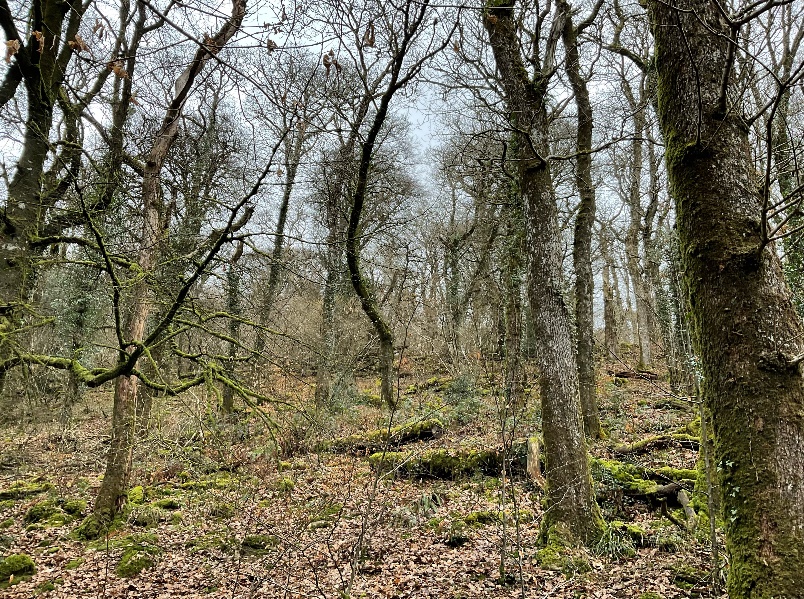 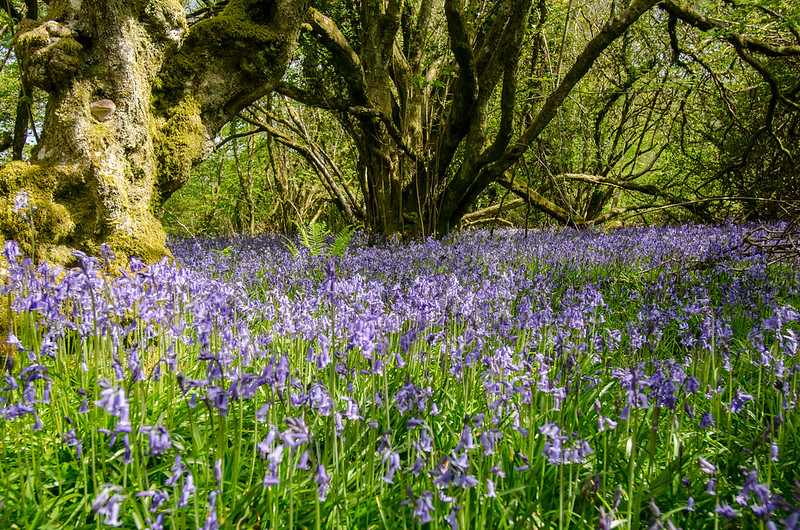 Bluebells during the Spring
Trees
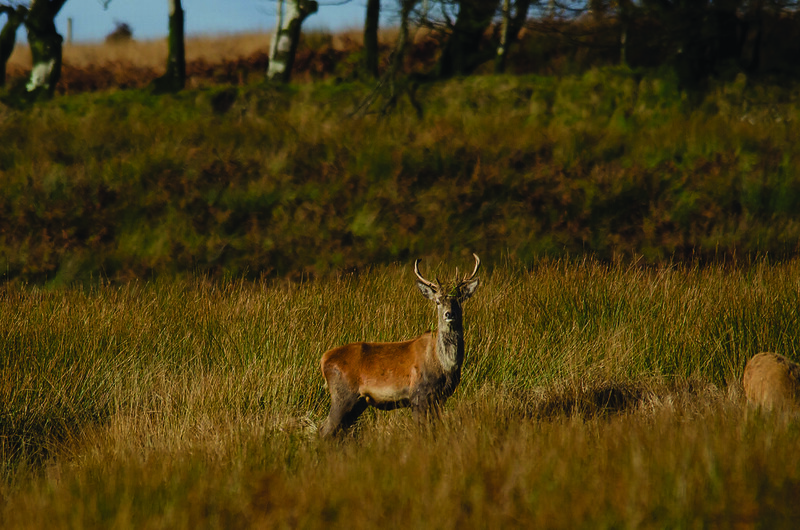 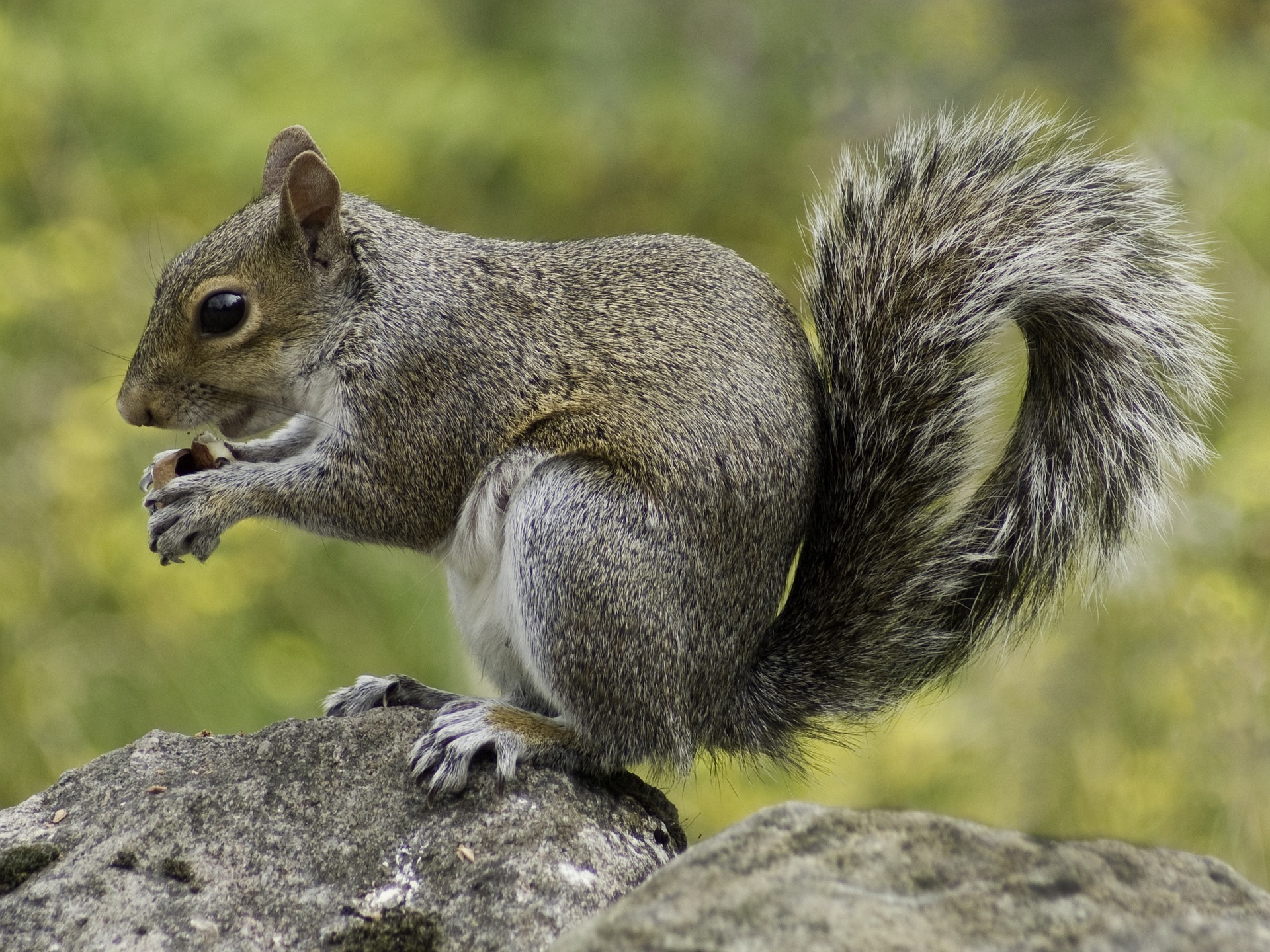 Grey squirrels
Deer
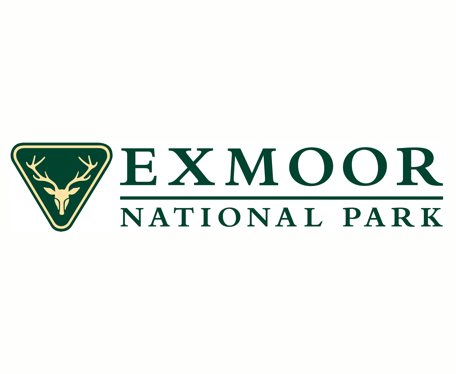 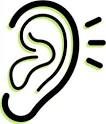 When I visit Tarr Steps I might hear:
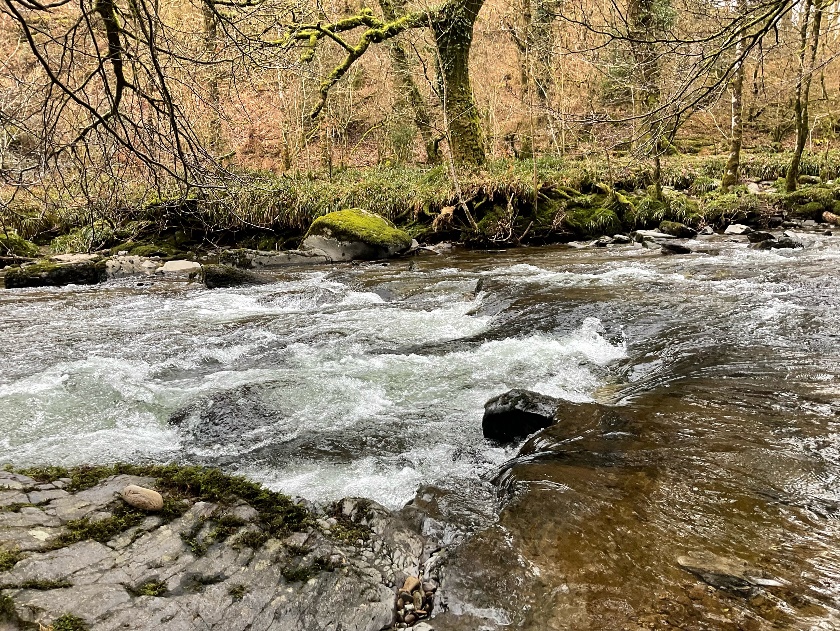 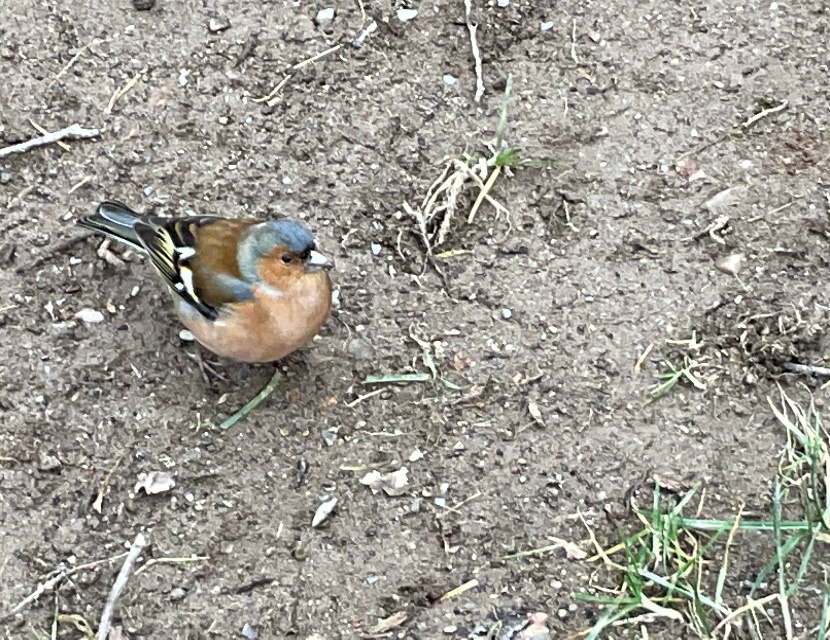 The water in the river
Birds
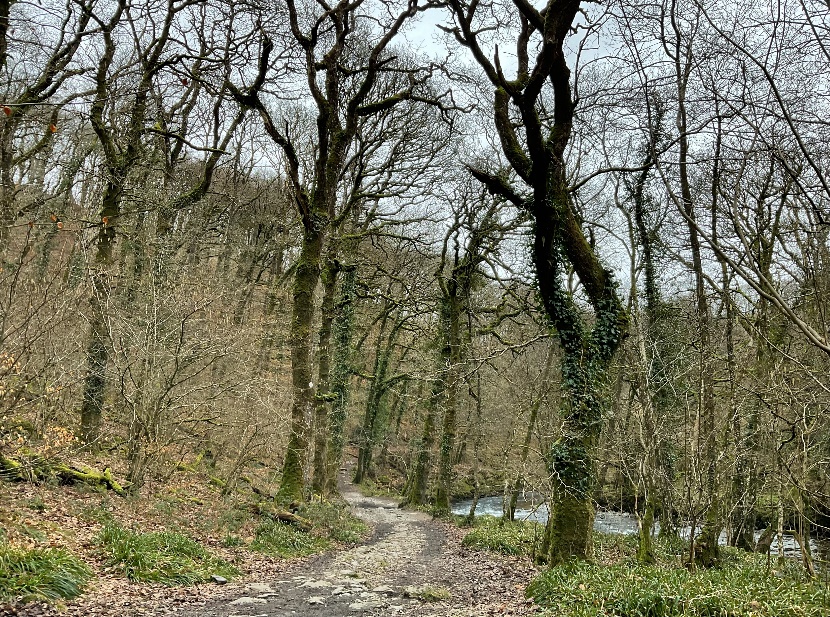 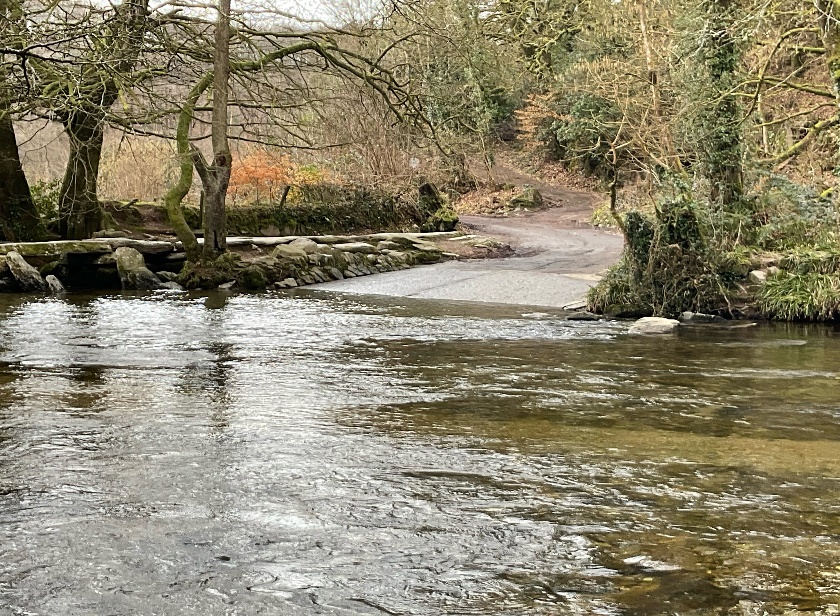 Cars driving through the shallow part of the water to get to the other side.This
is called a ‘ford’.
The wind blowing
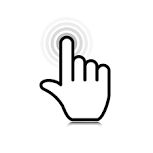 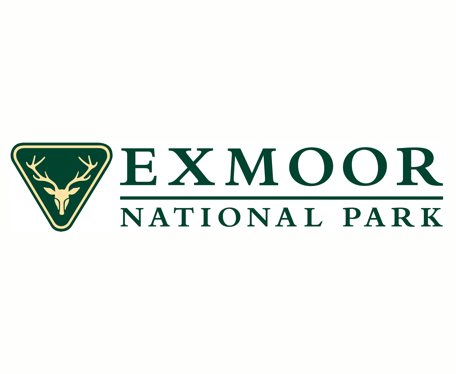 When I visit Tarr Steps I might touch or feel:
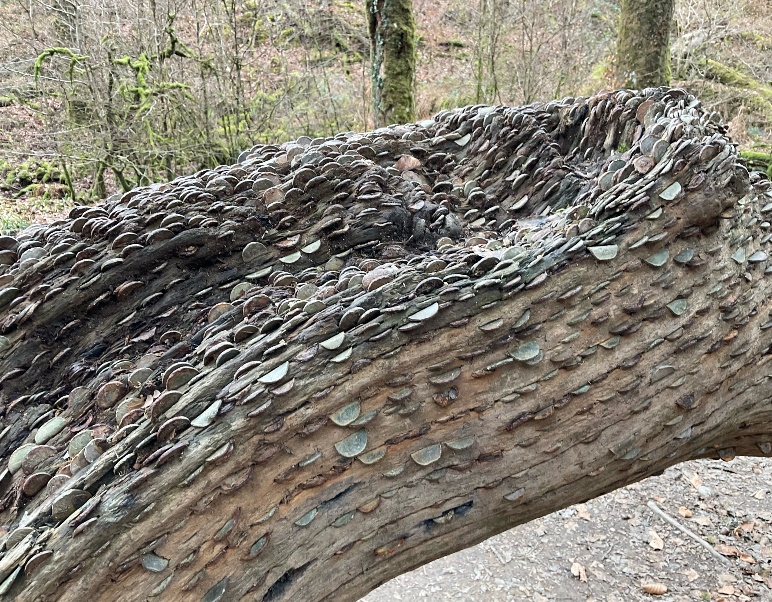 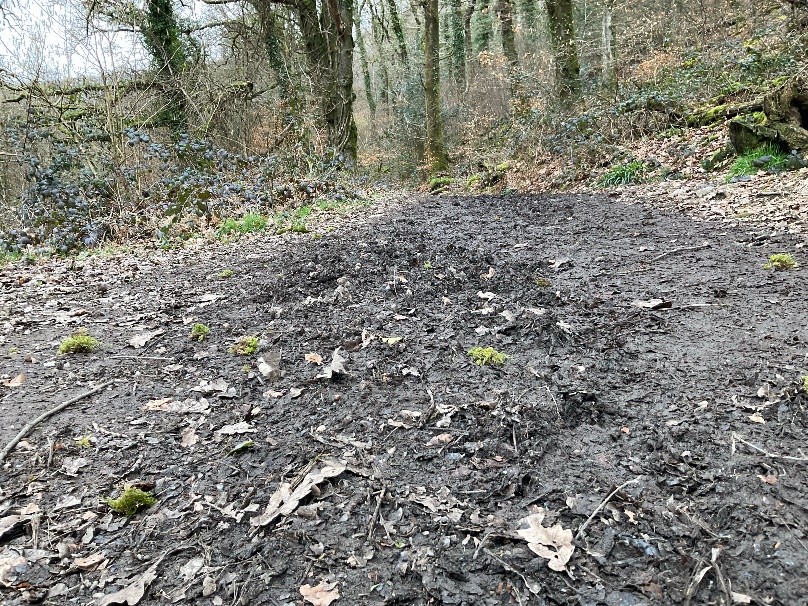 Mud
A tree with coins pressed into the trunk. This is called the Money Tree.
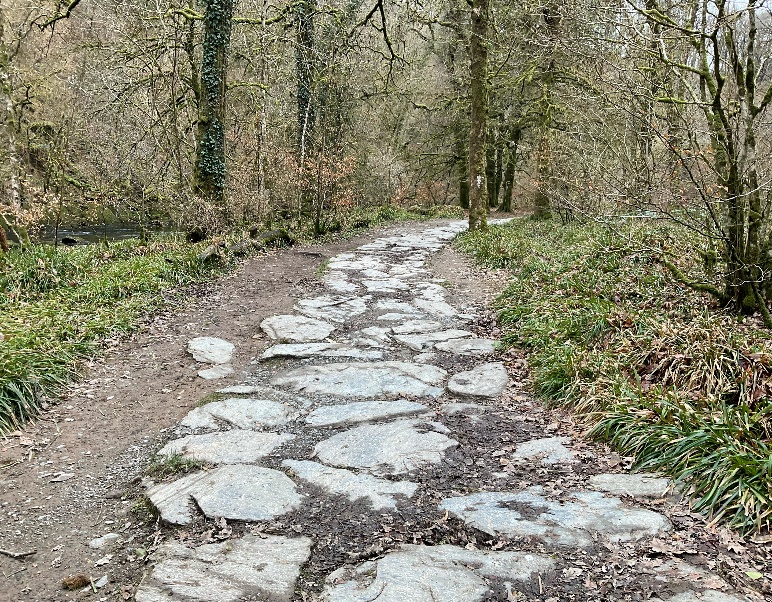 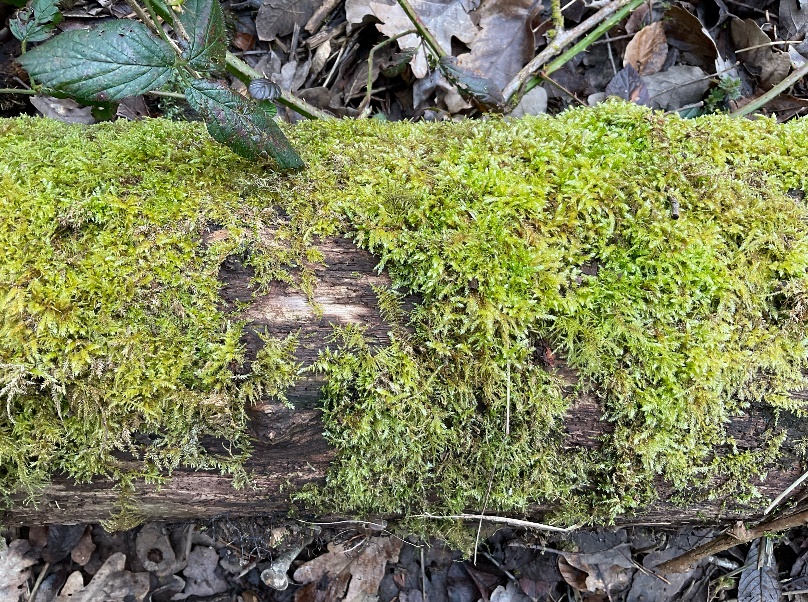 A stone path
Moss
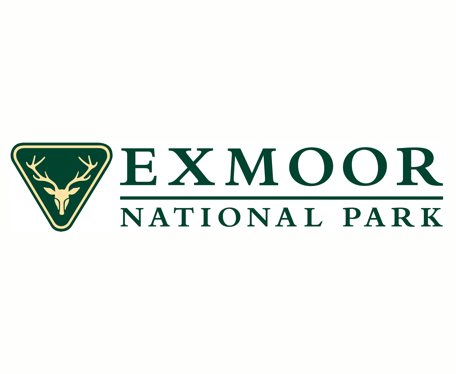 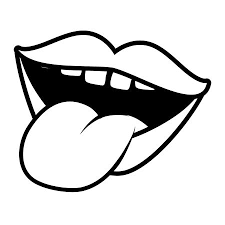 When I visit Tarr Steps I might taste:
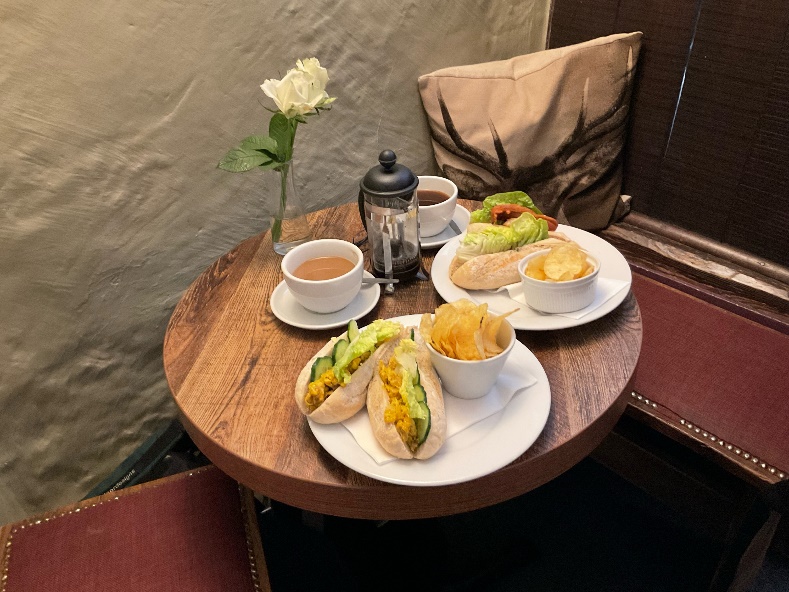 Food and drink from the pub if we go there.
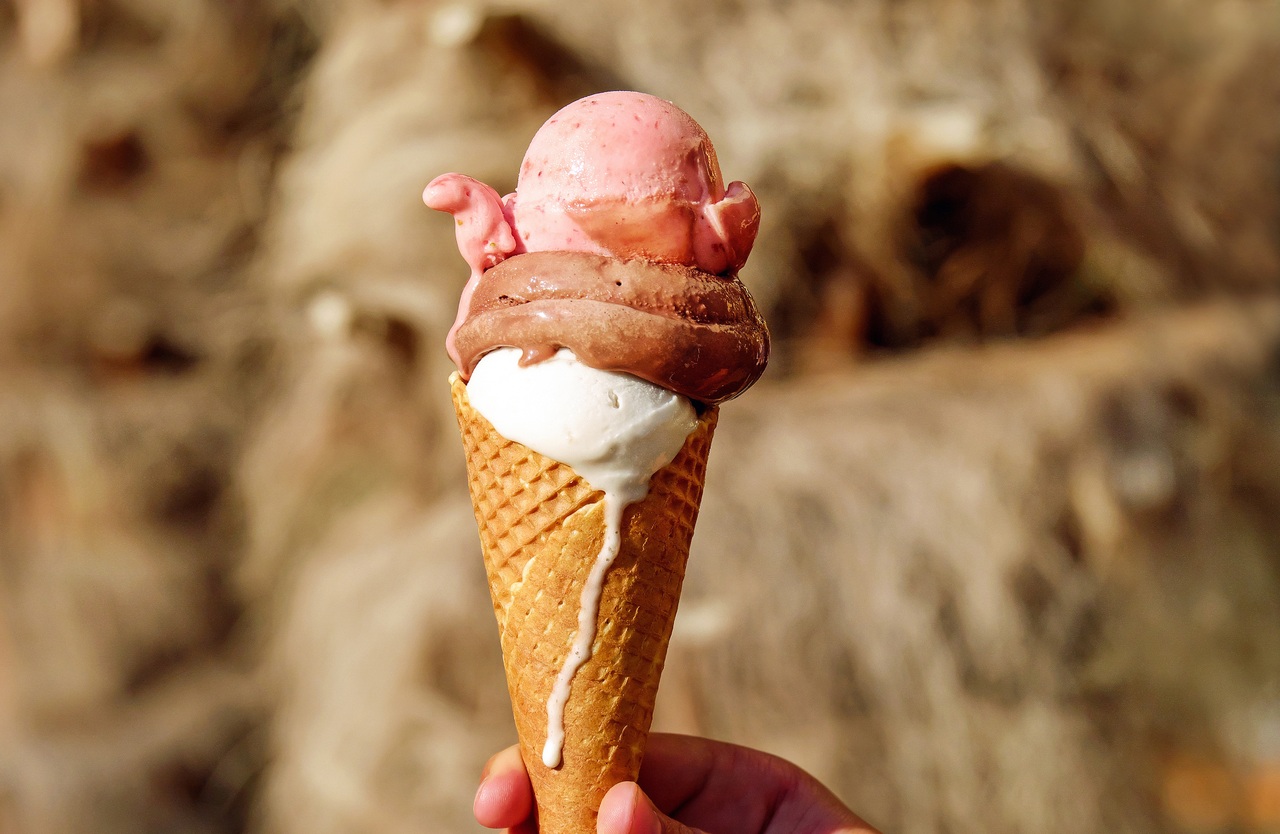 Ice cream
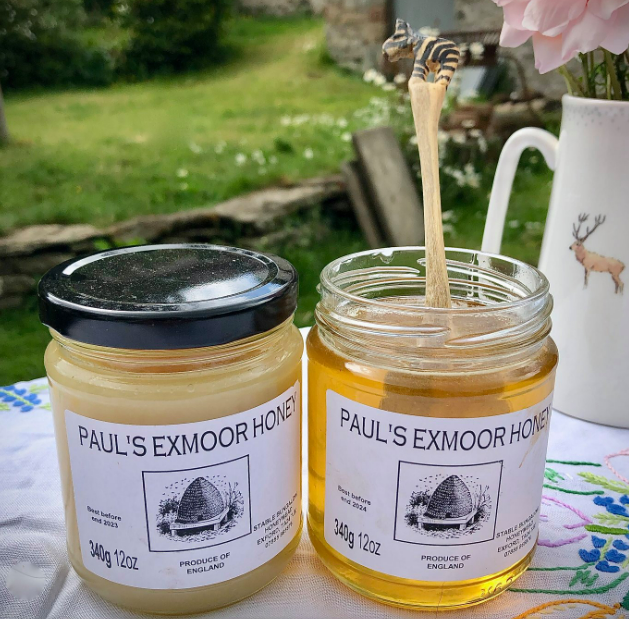 Honey
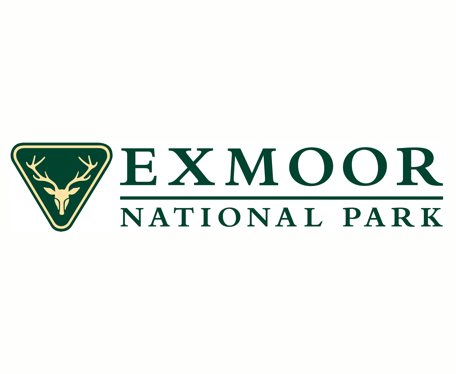 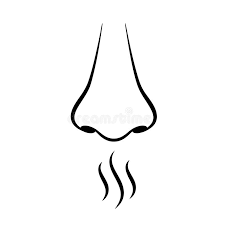 When I visit Tarr Steps I might smell:
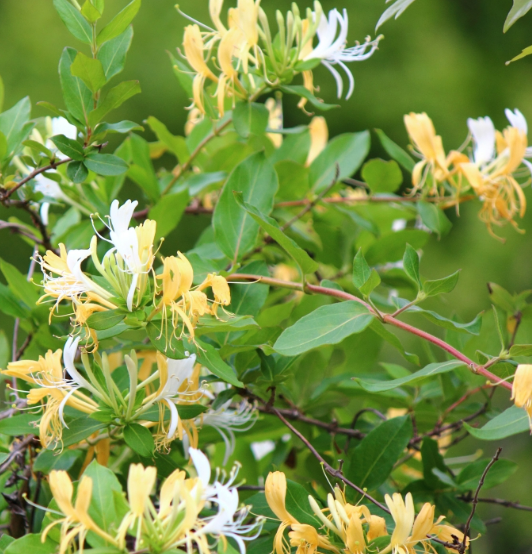 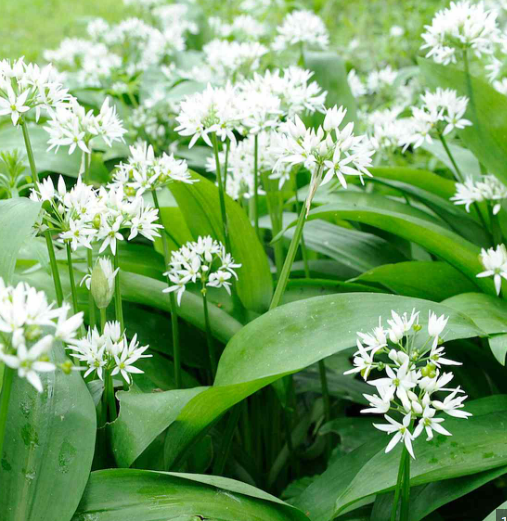 Wild garlic
Honeysuckle
Most of all Tarr Steps is a place where I can enjoy time outdoors
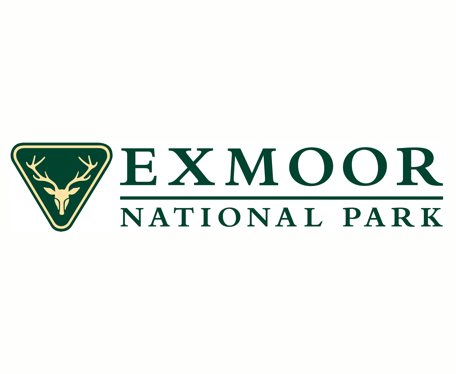 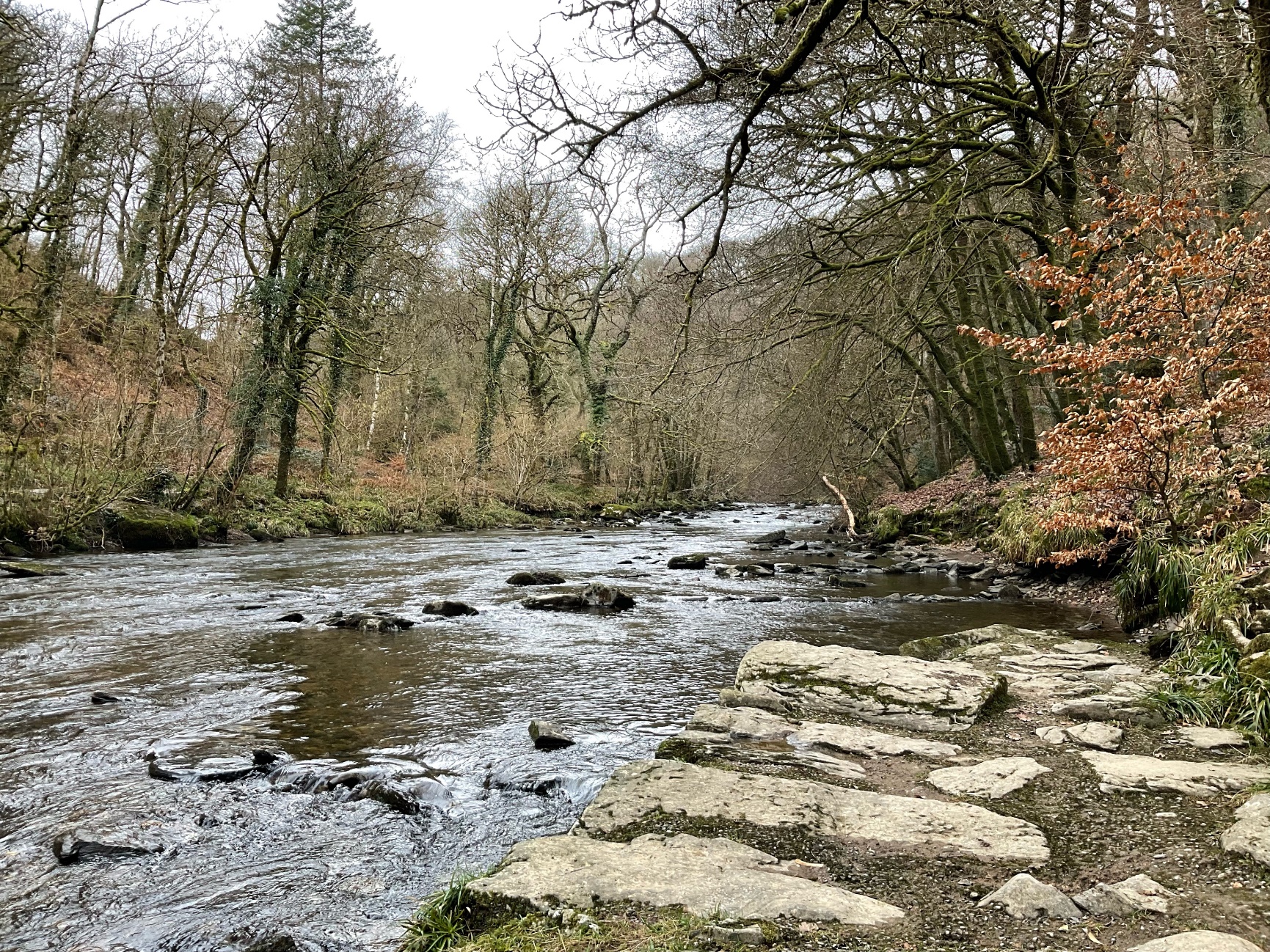 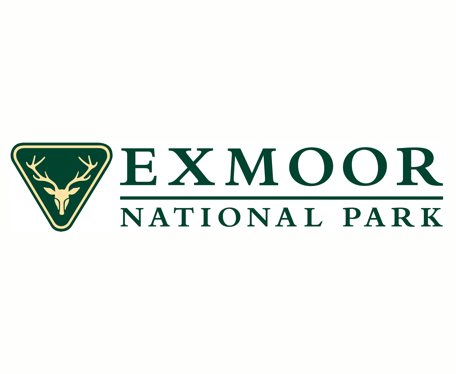 Some additional information for my visit
This Sensory Story starts from Exmoor National Park Tarr Steps pay and display car park TA22 9PY. Note, ignore sat nav directions and approach from the Winsford Hill side (the B3223 between Dulverton and Exford) and follow signs to Tarr Steps
This car park has public toilets
There are refreshments available from Tarr Farm Inn and there is an ice cream van in season
The Tarr Steps Story
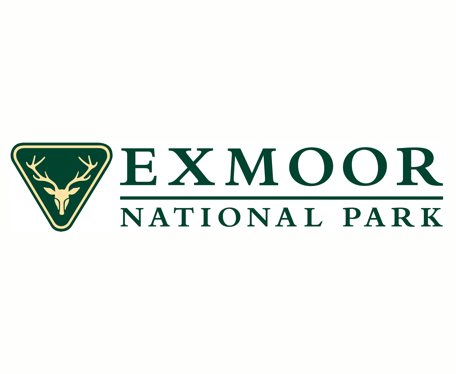 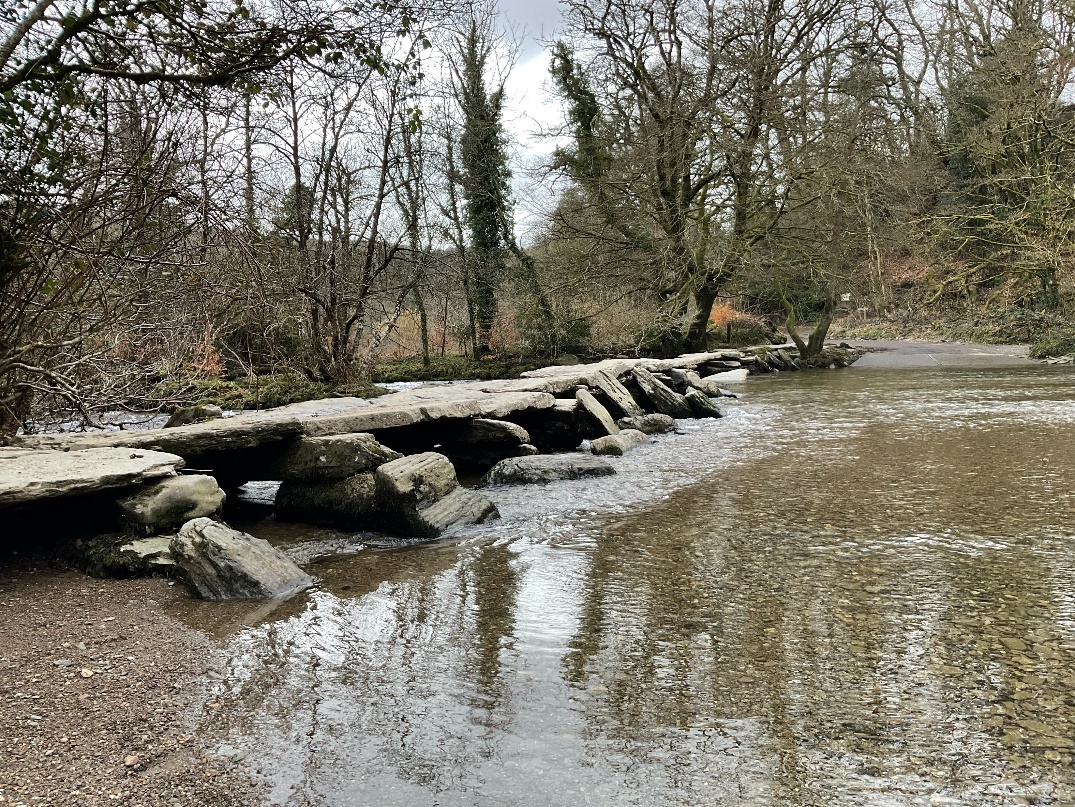 Produced For Exmoor National Park by Access & Inclusion UK 2023
www.accessandinclusion.com